Дистанционная работа учителя-логопеда ДОУ с использованием технологий программы «ПРОдетей»
Каночкина Ольга Евгеньевна
FACEBOOK (Работа офлайн)
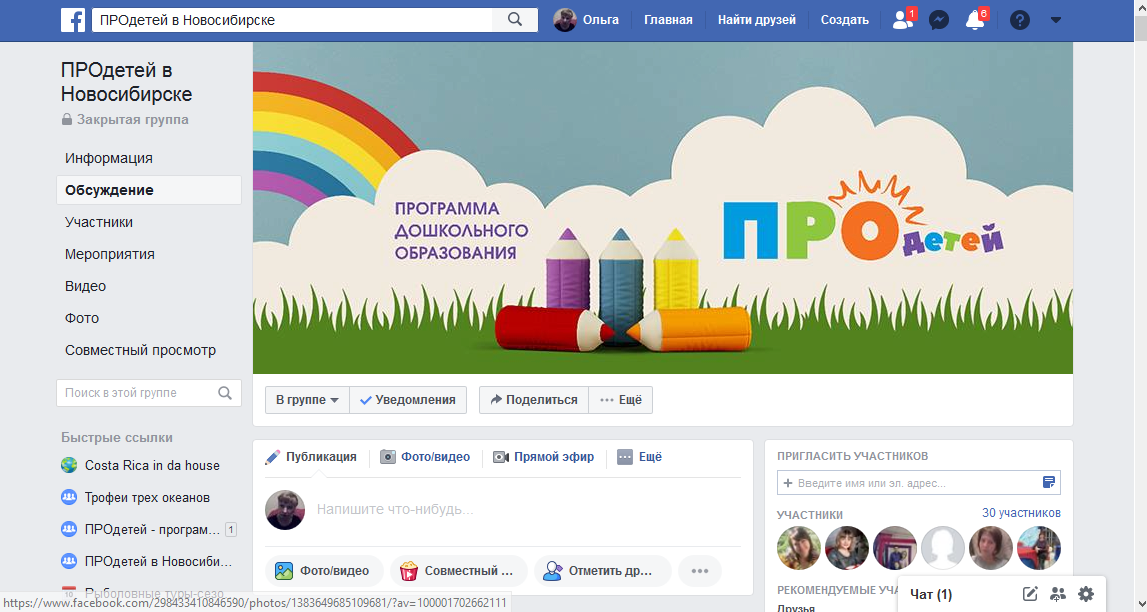 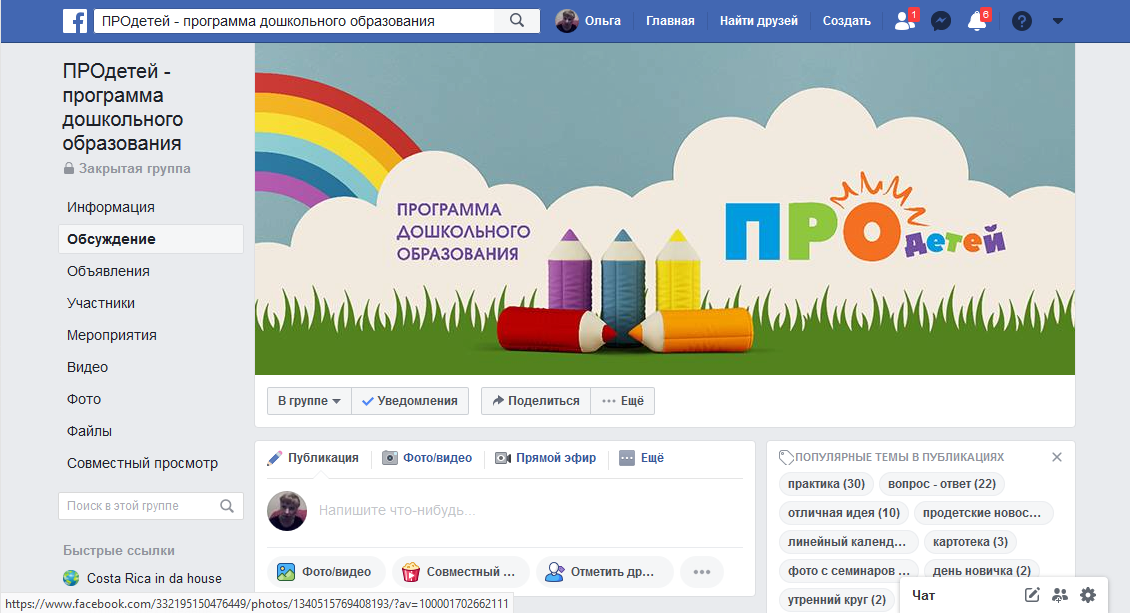 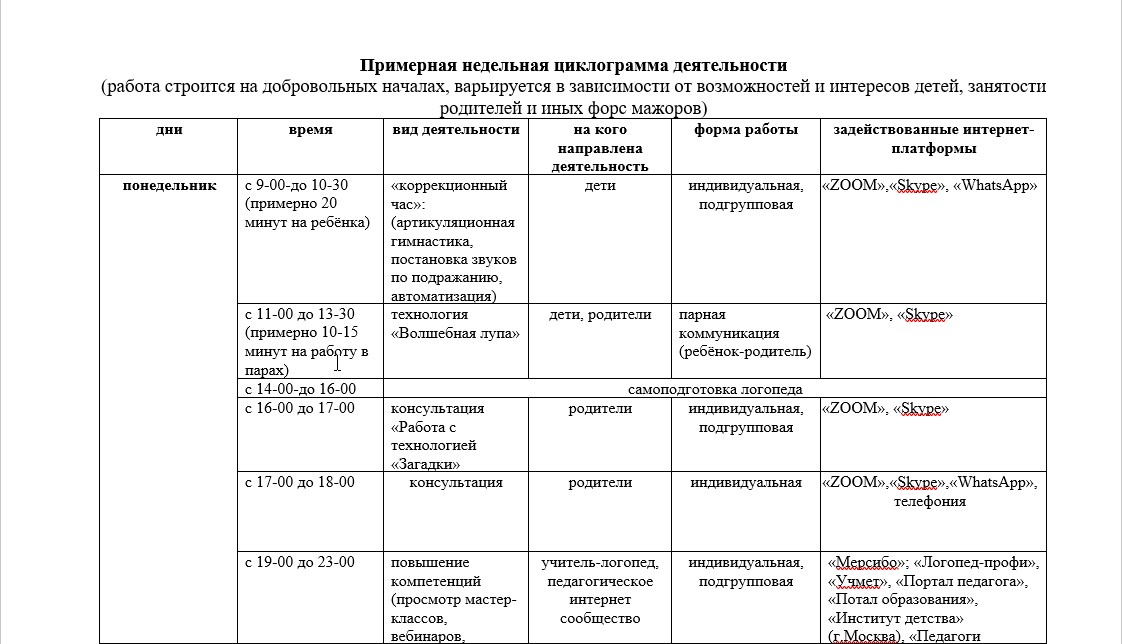 Консультация родителя по «Моделированию письма»
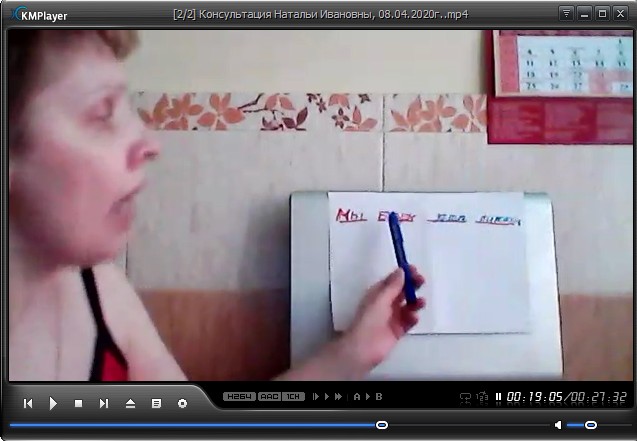 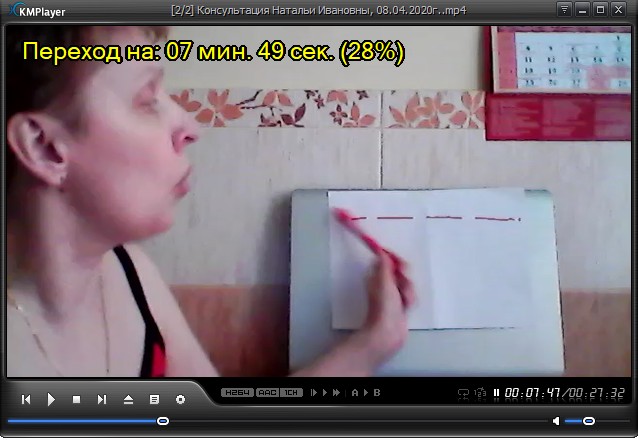 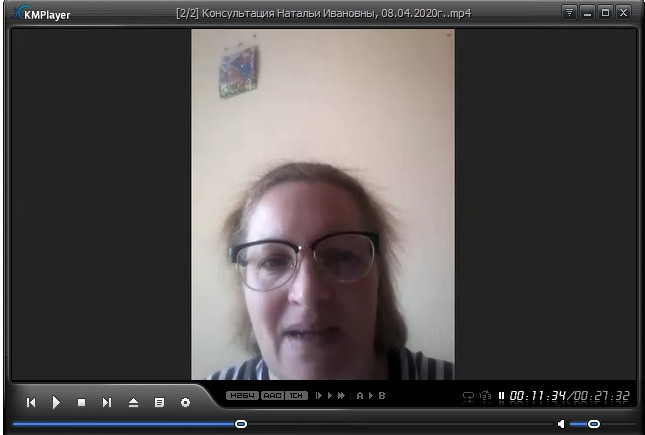 Домашняя работа по моделированию, закрепление моделирования
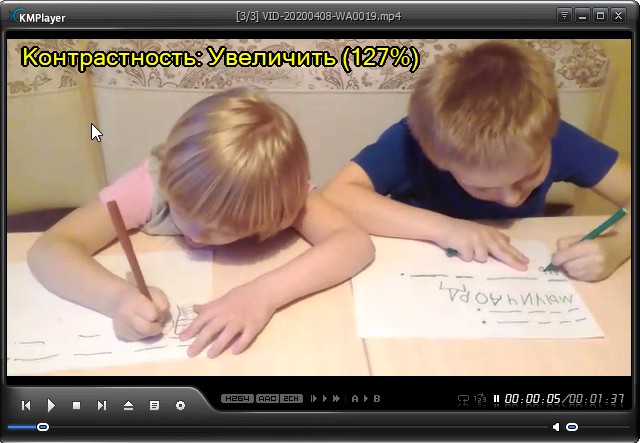 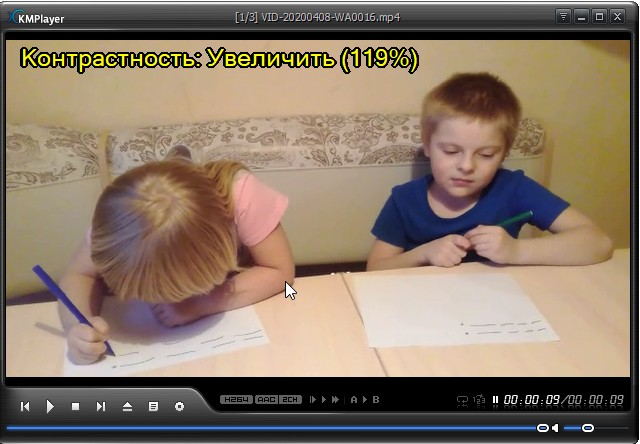 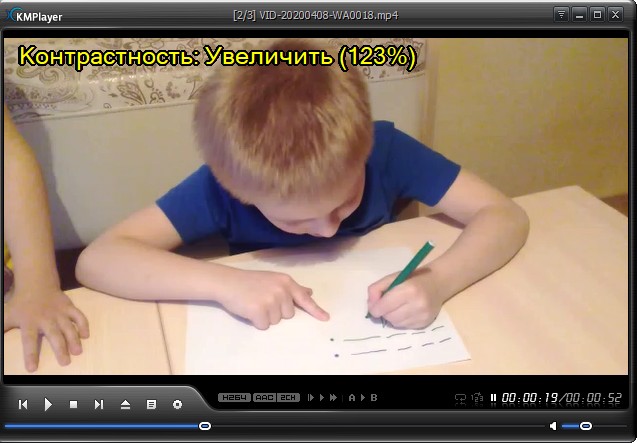 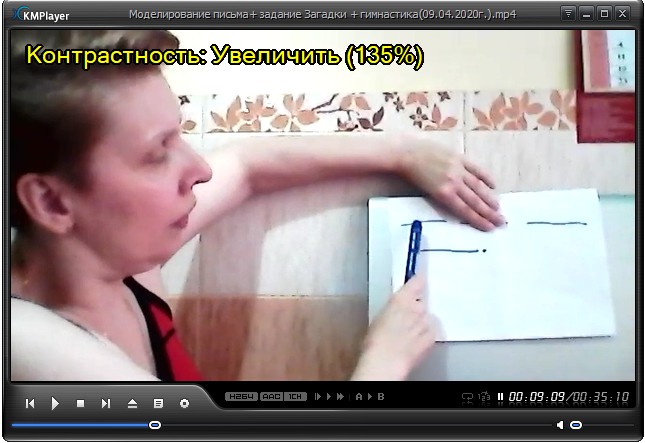 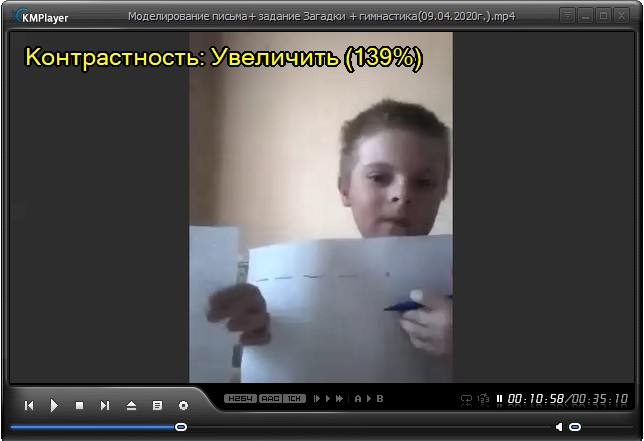 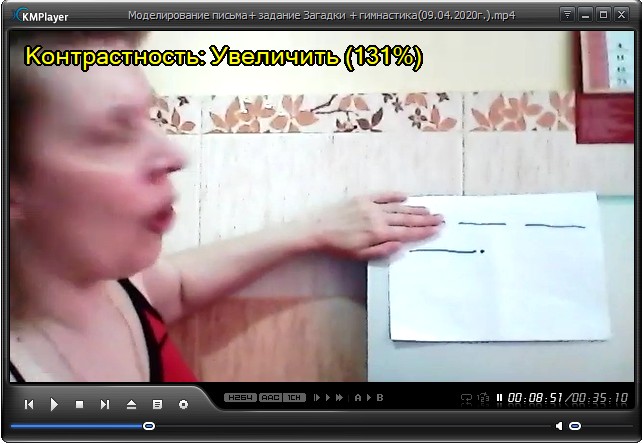 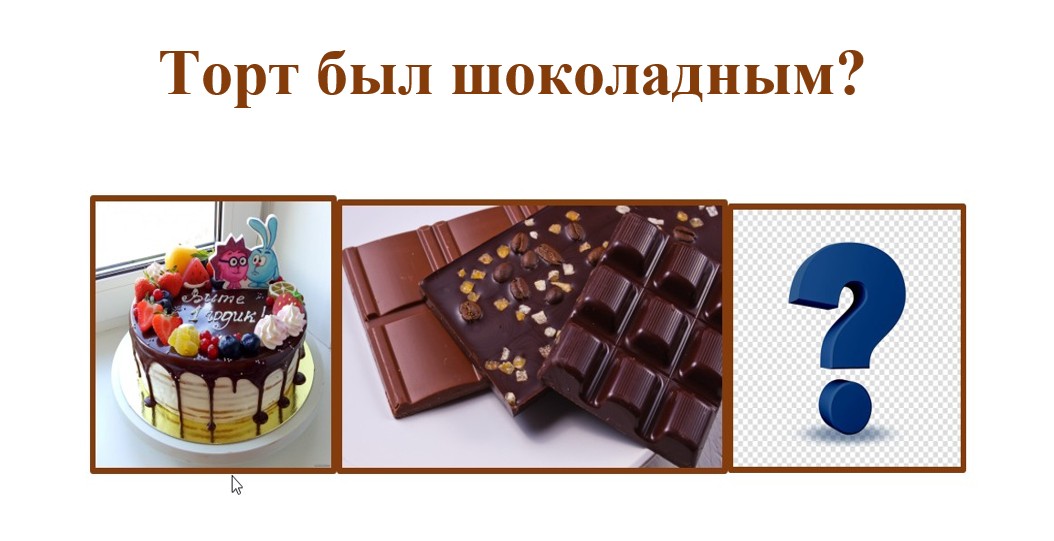 «Загадки»
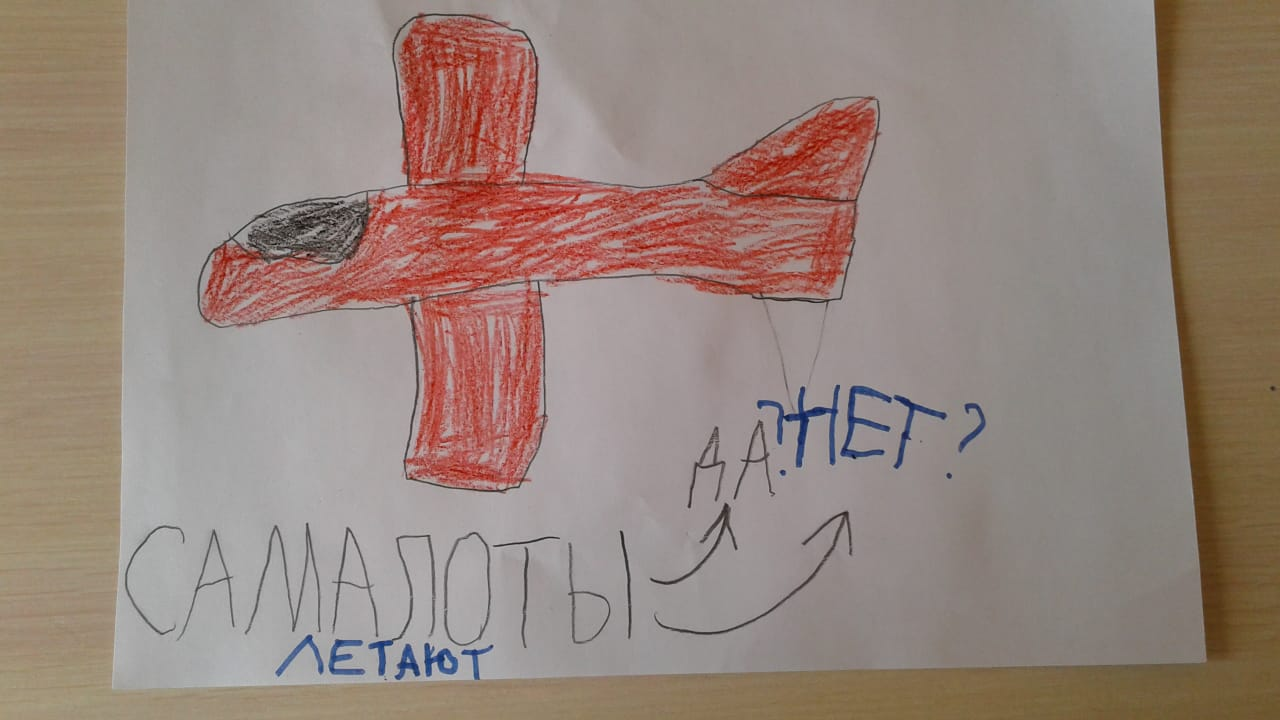 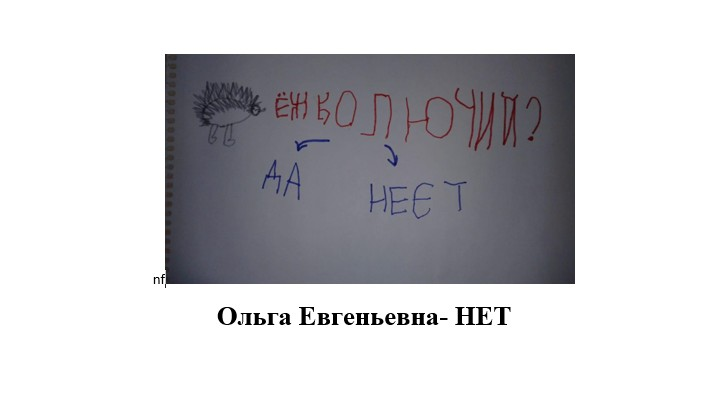 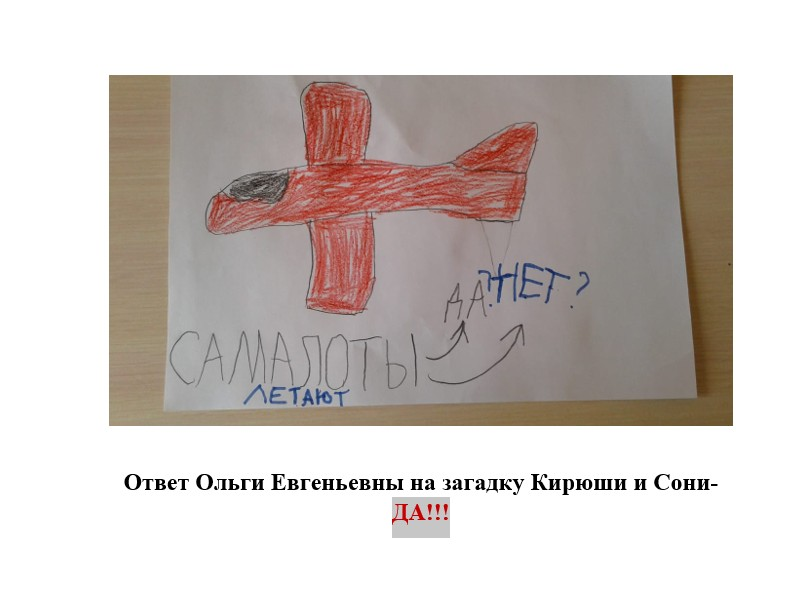 «Лаборатория историй»
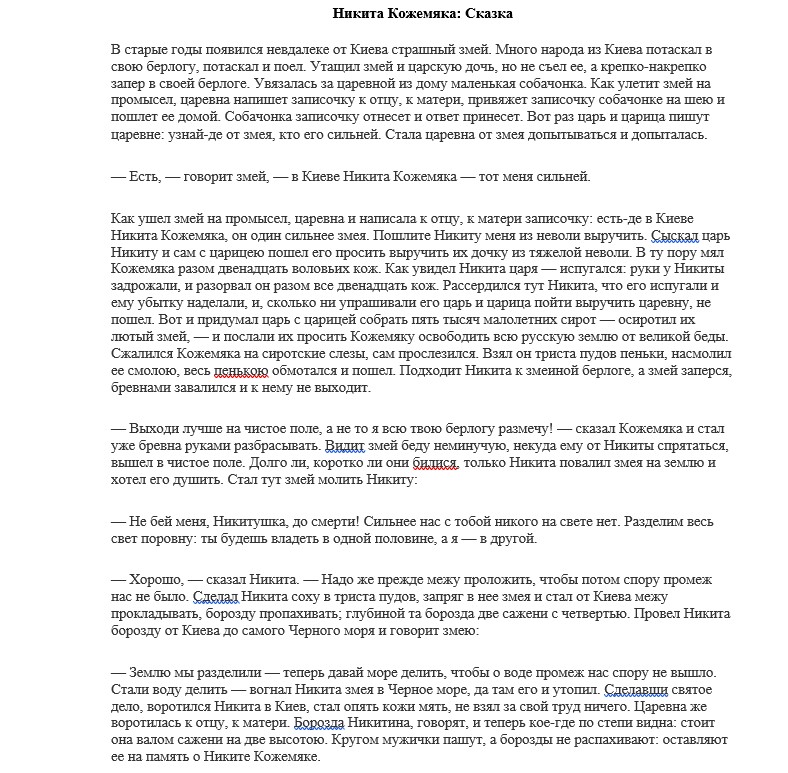 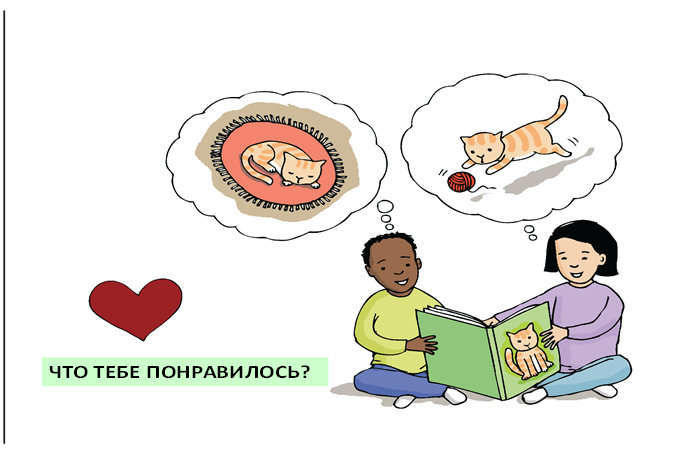 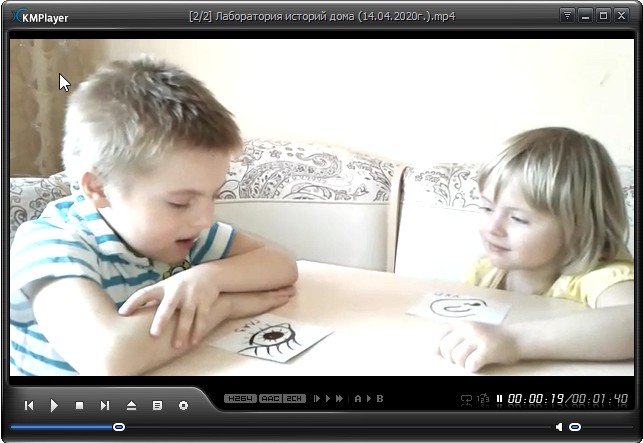 Парные коммуникации
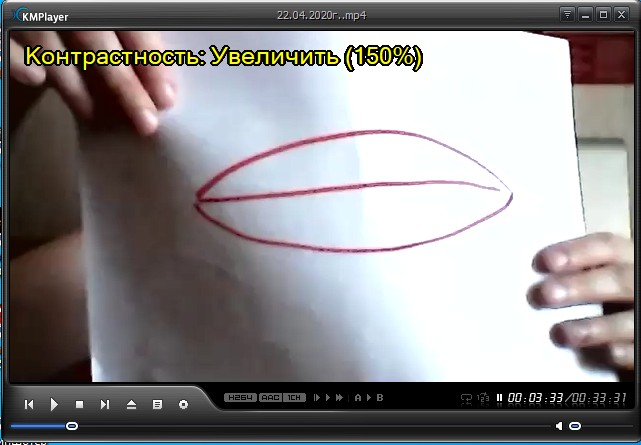 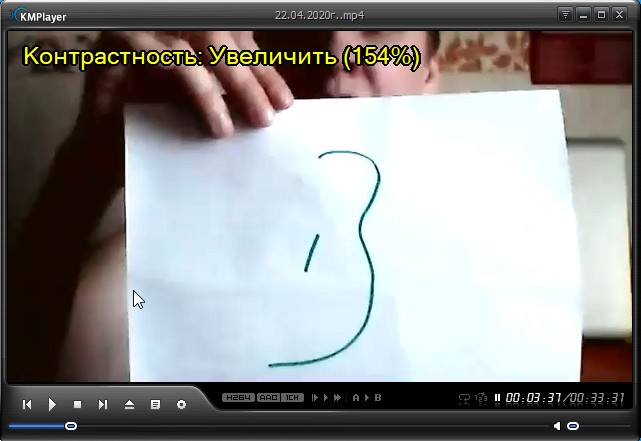 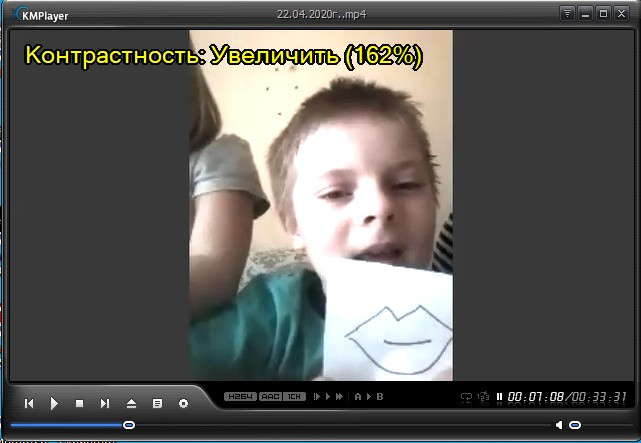 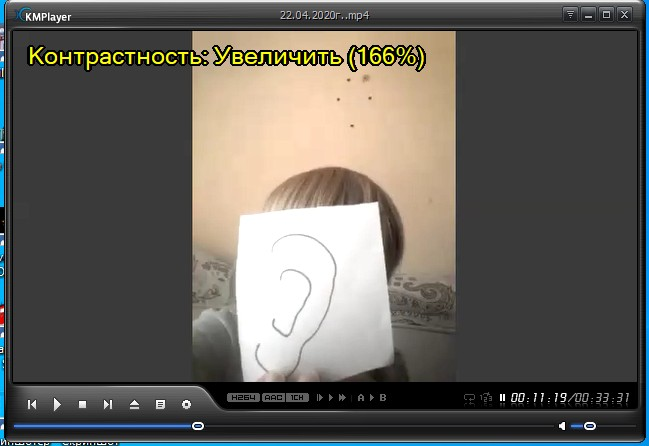 Ссылки на видео, аудио и иллюстративный материал
https://cloud.mail.ru/public/5FG3/2pHxiLB66,
https://cloud.mail.ru/public/2VZk/XTnzVPd7T,
https://cloud.mail.ru/public/3JTY/4PAxyrC3d,
https://cloud.mail.ru/public/4R5X/5Dx8r4dyB,
https://cloud.mail.ru/public/5fZG/53BiS9psJ,
https://cloud.mail.ru/public/58BK/DmRvtXNZh,
https://cloud.mail.ru/public/4CTh/3roYZx5FZ.
Что могу сделать дополнительно для коллег:- провести онлайн-конференцию:«технология «Моделирование письма»:знакомство и работа над ошибками»
Спасибо за внимание